CSE 486/586 Distributed SystemsCase Study: Facebook Haystack
Steve Ko
Computer Sciences and Engineering
University at Buffalo
Recap
DNS
Hierarchical servers
Root servers, top-level domain servers, authoritative servers
CDN
Distributing read-only contents
Servers distributed world-wide
Server selection through DNS redirection
2
Understanding Your Workload
Engineering principle
Make the common case fast, and rare cases correct
(From Patterson & Hennessy books)
This principle cuts through generations of systems.
Example?
CPU Cache
Knowing common cases == understanding your workload
E.g., read dominated? Write dominated? Mixed?
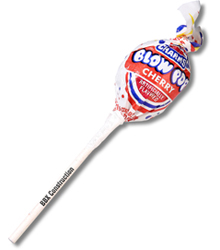 3
Content Distribution Workload
What are the most frequent things you do on Facebook?
Read/write wall posts/comments/likes
View/upload photos
Very different in their characteristics
Read/write wall posts/comments/likes
Mix of reads and writes so more care is necessary in terms of consistency
But small in size so probably less performance sensitive
Photos
Write-once, read-many so less care is necessary in terms of consistency
But large in size so more performance sensitive
4
Content Distribution Problem
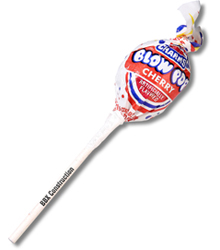 Power law (Zipf distribution)
Models a lot of natural phenomena
Social graphs, media popularity, wealth distribution, etc.
Happens in the Web too.
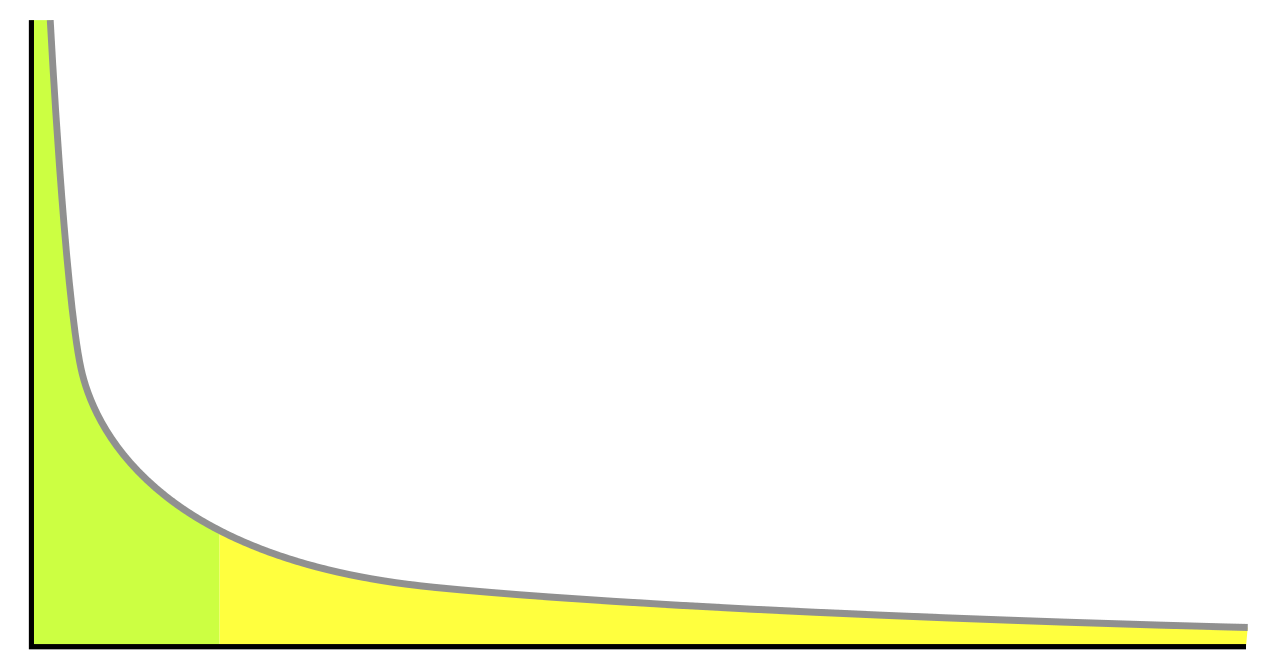 Popularity
Items sorted by popularity
5
Facebook’s Photo Distribution Problem
“Hot” photos
Popular, a lot of views
“Warm” photos (long-tail)
Unpopular, but still a lot of views in aggregate
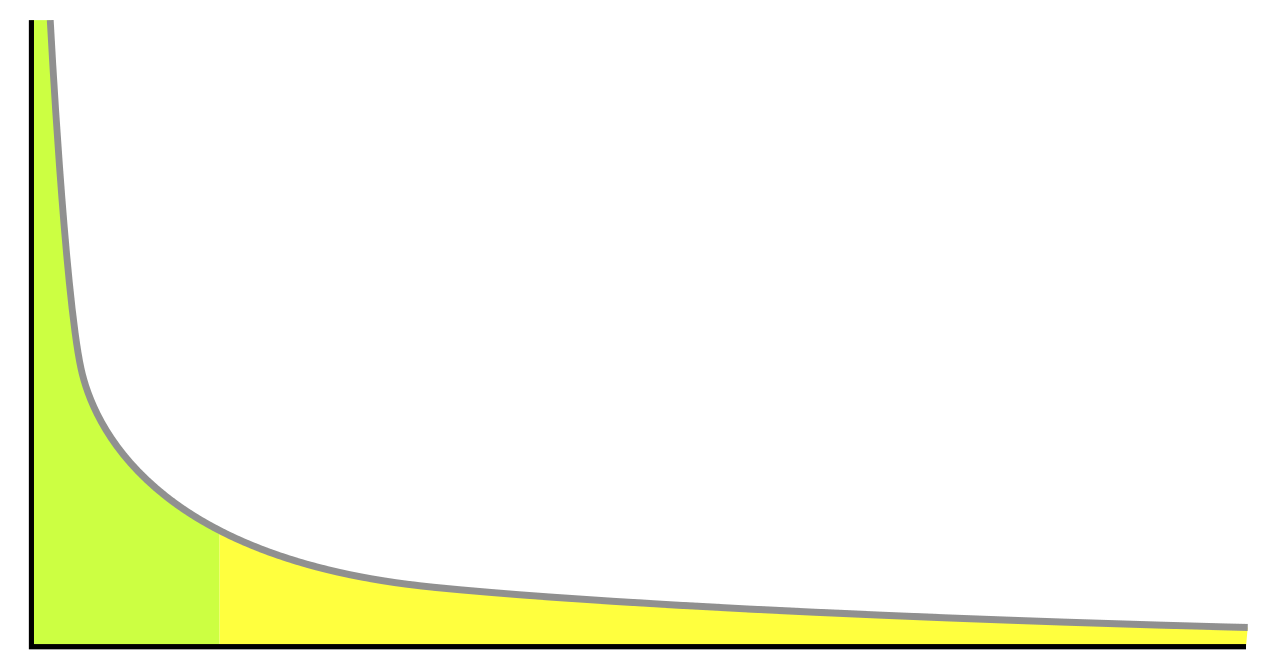 Popularity
Items sorted by popularity
6
“Hot” Photos
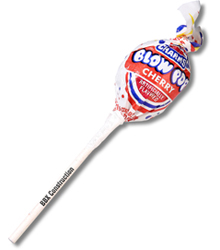 How would you serve these photos?
Caching should work well.
Many views for popular photos
Where should you cache?
Close to users
What system gives you this ability?
CDN (from last lecture)
7
“Warm” Photo Problem
Characteristics
Not so much popular
Not entirely “cold,” i.e., occasional views
A lot in aggregate
Does not want to cache everything in CDN due to diminishing returns
Facebook stats (in their 2010 paper)
260 billion images (~20 PB)
1 billion new photos per week (~60 TB)
One million image views per second at peak
Approximately 10% not served by CDN, but still a lot
8
Popularity Comes with Age
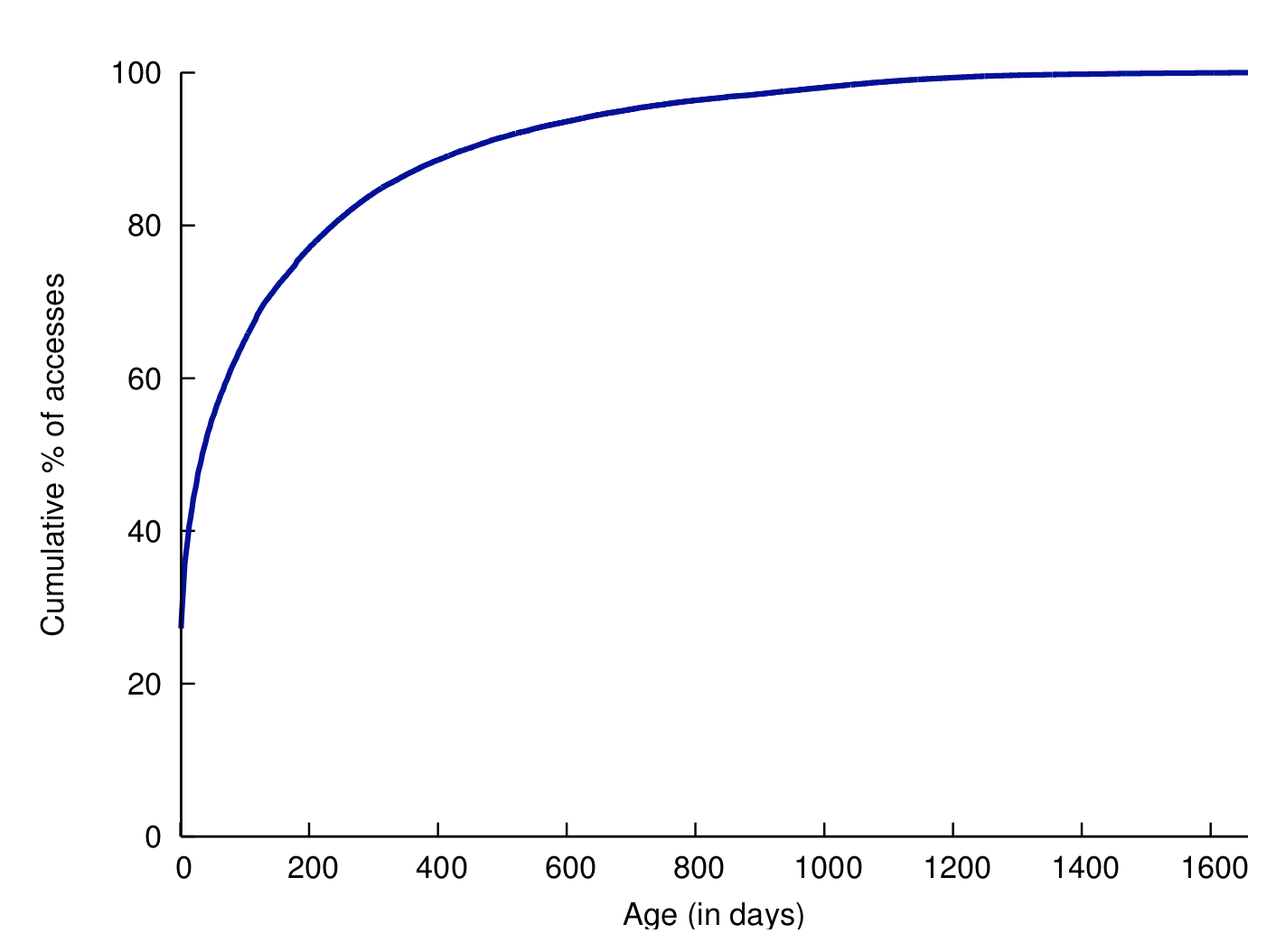 9
Facebook Photo Storage
Three generations of photo storage
NFS-based (today)
Haystack (today)
f4 (next time)
Characteristics
After-CDN storage
Each generation solves a particular problem observed from the previous generation.
10
CSE 486/586 Administrivia
PA4 due 5/8
Please start now!
11
1st Generation: NFS-Based
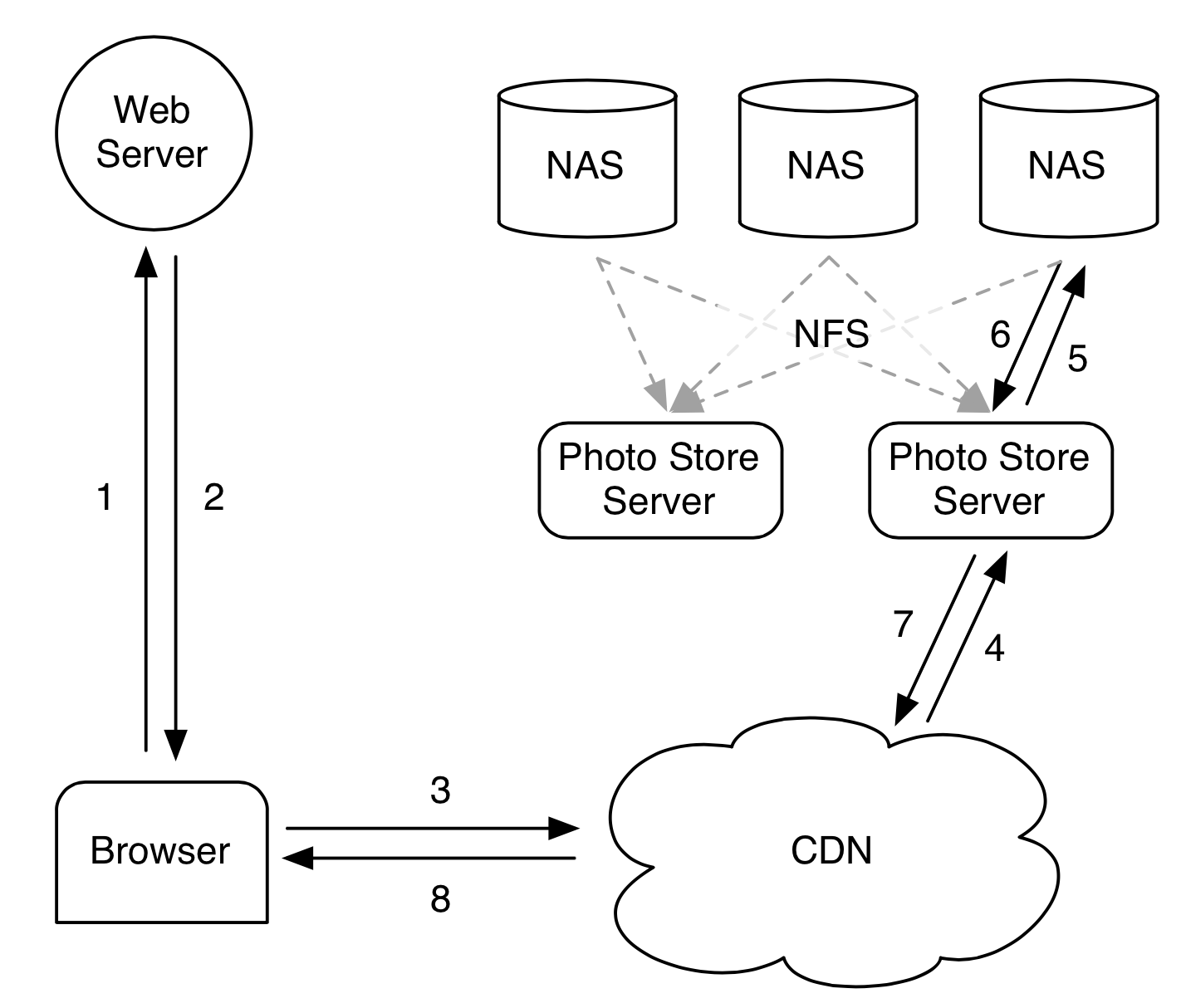 12
[Speaker Notes: Browser sends an HTTP request
Web server returns a CDN URL. (Akamai)
If CDN has it, returns
If not, retrieves from the photo store.]
1st Generation: NFS-Based
Each photo  single file
Observed problem
Thousands of files in each directory
Extremely inefficient due to meta data management
10 disk operations for a single image: chained filesystem i-node reads for its directory and itself & the file read
In fact, a well-known problem with many files in a directory
Be aware when you do this.
13
2nd Generation: Haystack
Custom-designed photo storage
What would you try?
Starting point: One big file with many photos
Reduces the number of disk operations required to one
All meta data management done in memory
Design focus
Simplicity
Something buildable within a few months
Three components
Directory
Cache
Store
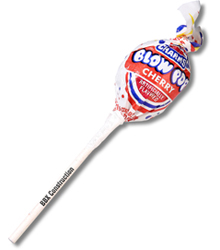 14
Haystack Architecture
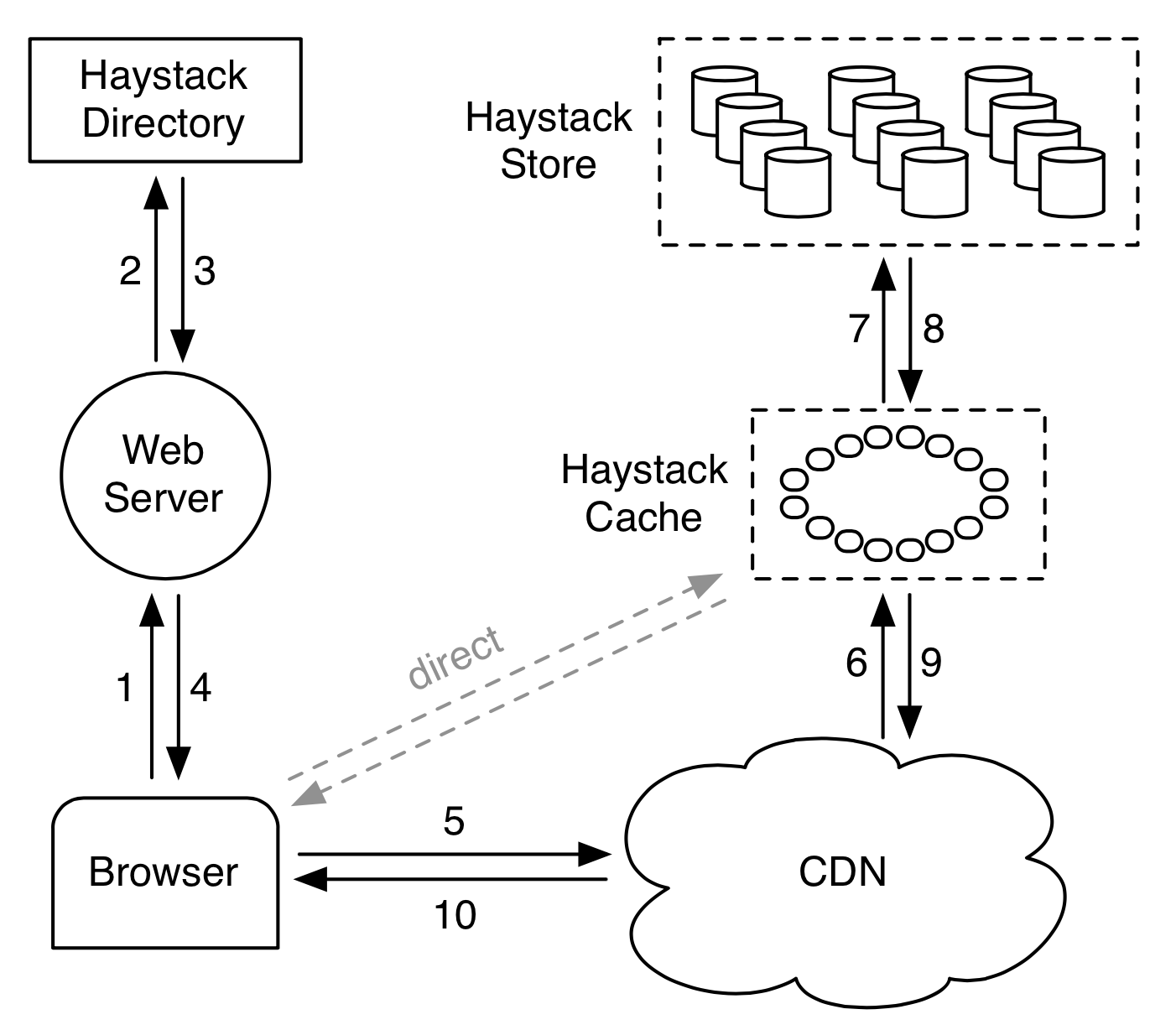 15
[Speaker Notes: Browser HTTP request
Directory lookup for photos (Web server constructs these URLs)
Depending on the URL, browser contacts CDN or Cache.]
Haystack Directory
Helps the URL construction for an image
http://⟨CDN⟩/⟨Cache⟩/⟨Machine id⟩/⟨Logical volume, Photo⟩
Staged lookup
CDN strips out its portion.
Cache strips out its portion.
Machine strips out its portion



Logical & physical volumes
A logical volume is replicated as multiple physical volumes
Physical volumes are stored.
Each volume contains multiple photos.
Directory maintains this mapping
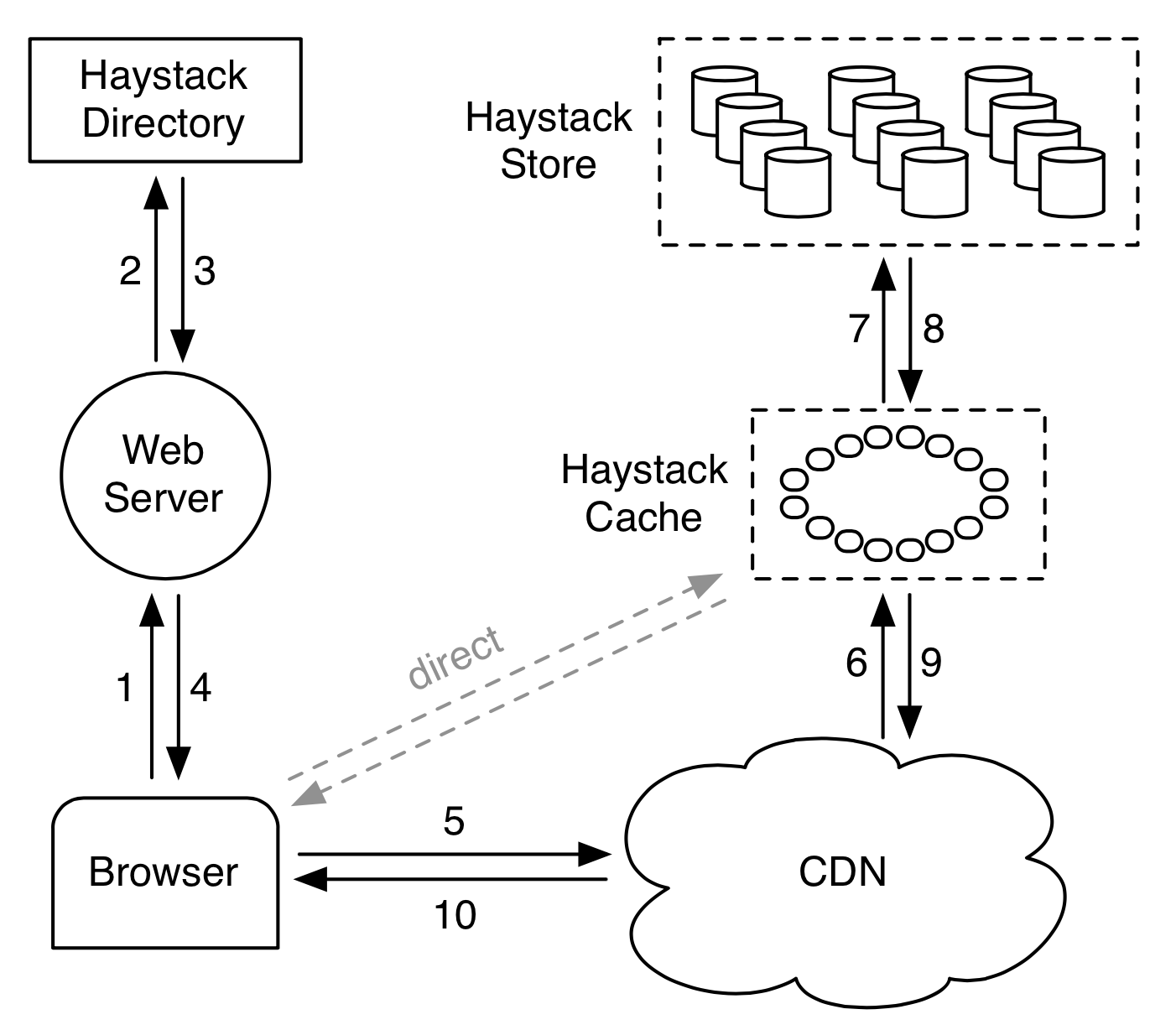 16
Haystack Cache
Facebook-operated CDN using DHT
Photo IDs as the key
Further removes traffic to Store
Mainly caches newly-uploaded photos
High cache hit rate (due to caching new photos)
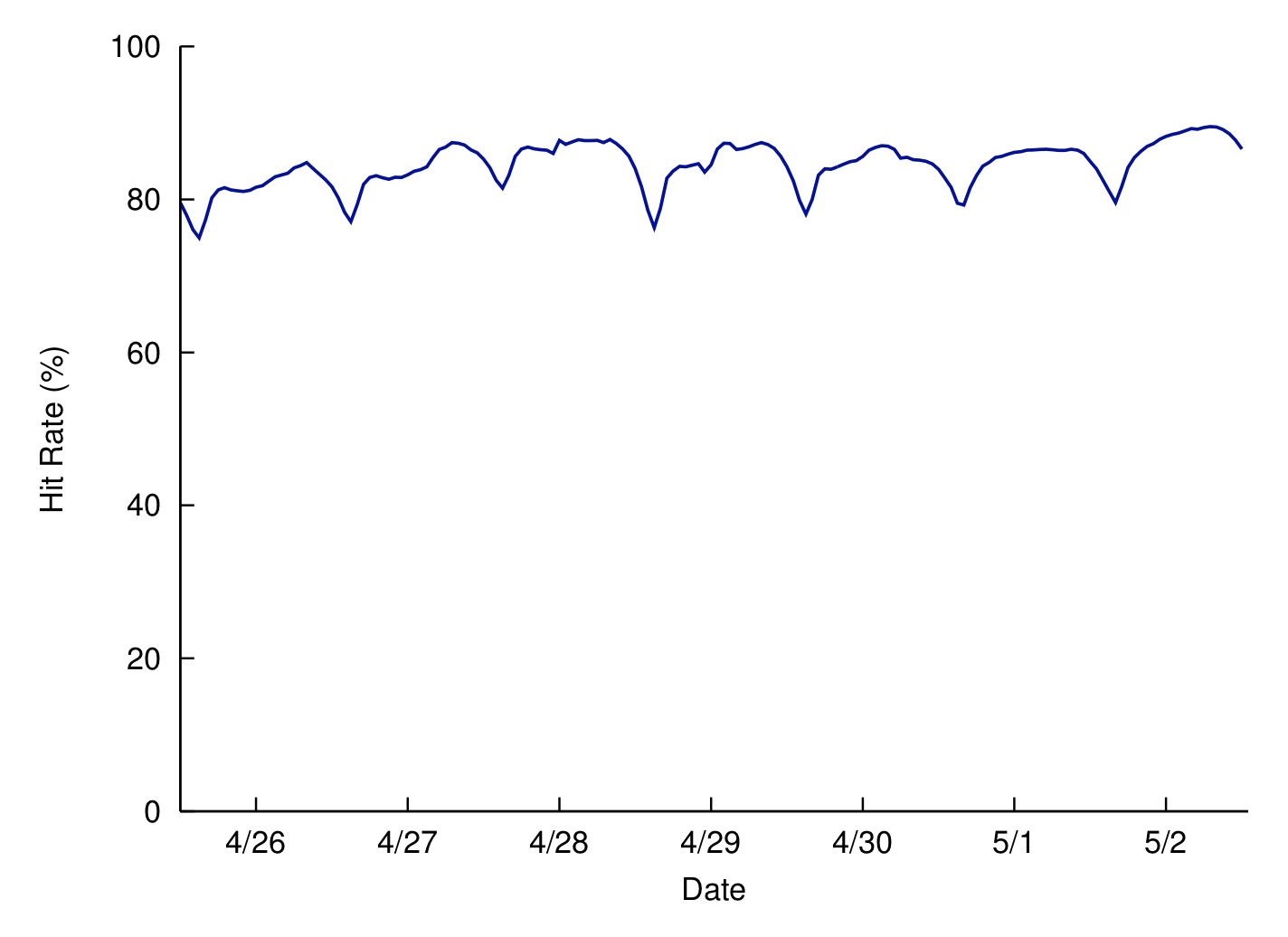 17
Haystack Store
Maintains physical volumes
One volume is a single large file (100GB) with many photos (needles)
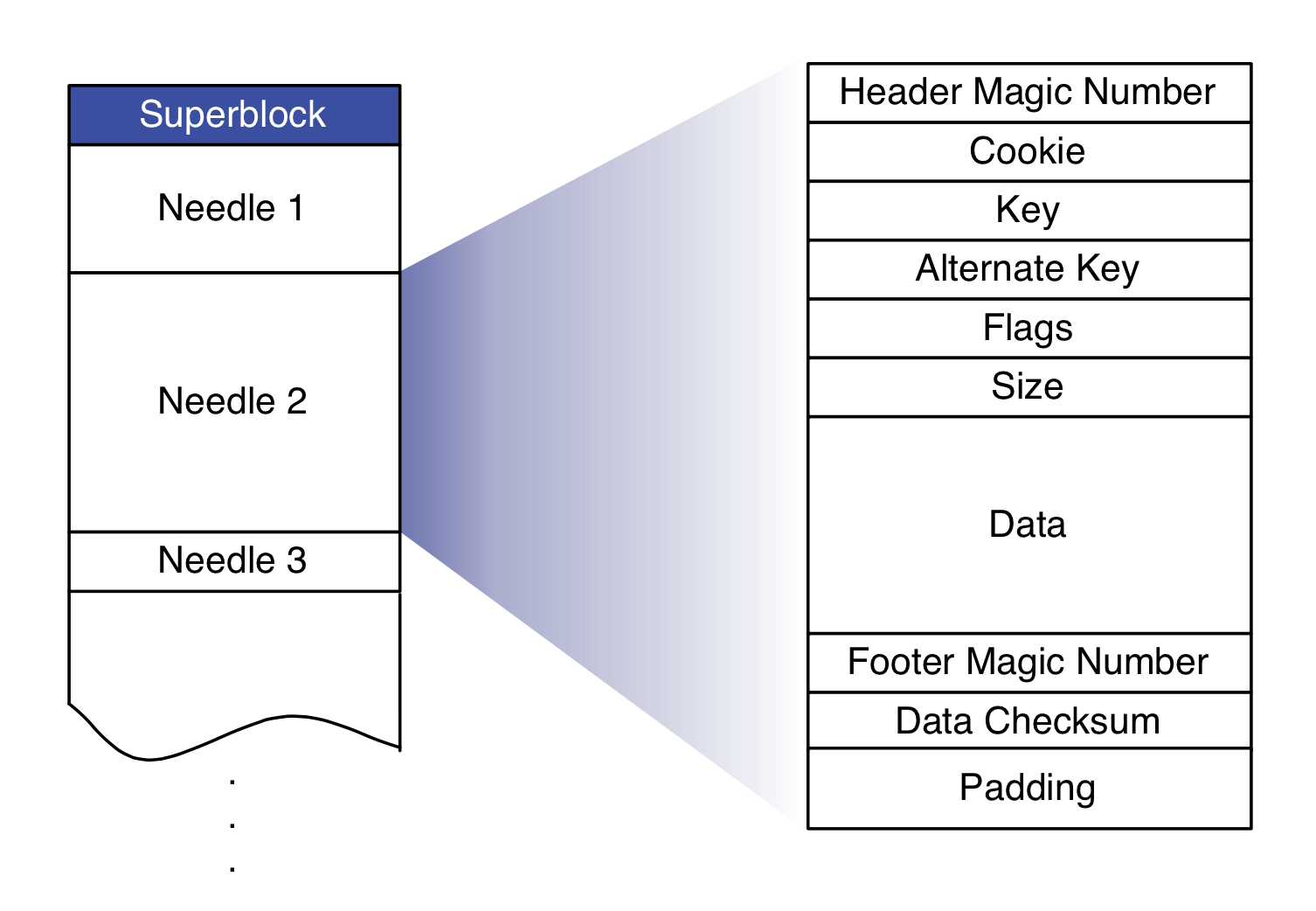 18
[Speaker Notes: Cookie: random number embedded in the URL
Key: photo id
Alternate key: photo size key (small, medium, etc.)
Flags: delete status
Padding for 8-byte alignment]
Haystack Store
Metadata managed in memory
(key, alternate key) to (flags, size, volume offset)
Quick lookup for both read and write
Disk operation only required for actual image read
Write/delete
Append-only
Delete is marked, later garbage-collected.
Indexing
For fast memory metadata construction
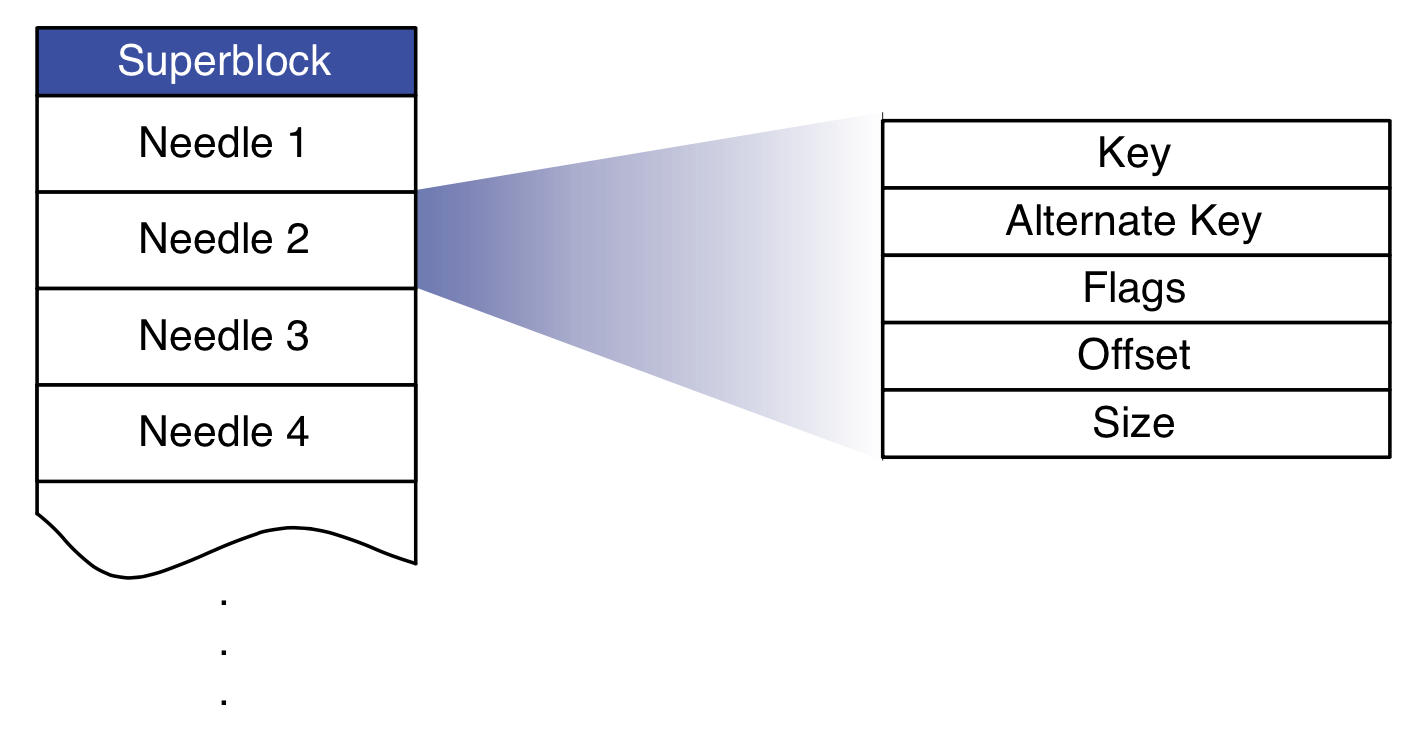 19
Daily Stats with Haystack
Photos uploaded: ~120 M
Haystack photos written: ~1.44 B
Photos viewed: 80 – 100 B
Thumbnails: 10.2%
Small: 84.4%
Medium: 0.2%
Large: 5.2%
Haystack photos read: 10 B
20
Summary
Two different types of workload for a social networking Web service
Posts: read/write
Photos: write-once, read-many
Photo workload
Zipf distribution
“Hot” photos can be handled by CDN
“Warm” photos have diminishing returns.
Haystack: Facebook’s 2nd generation photo storage
Goal: reducing disk I/O for warm photos
One large file with many photos
Metadata stored in memory
Internal CDN
21